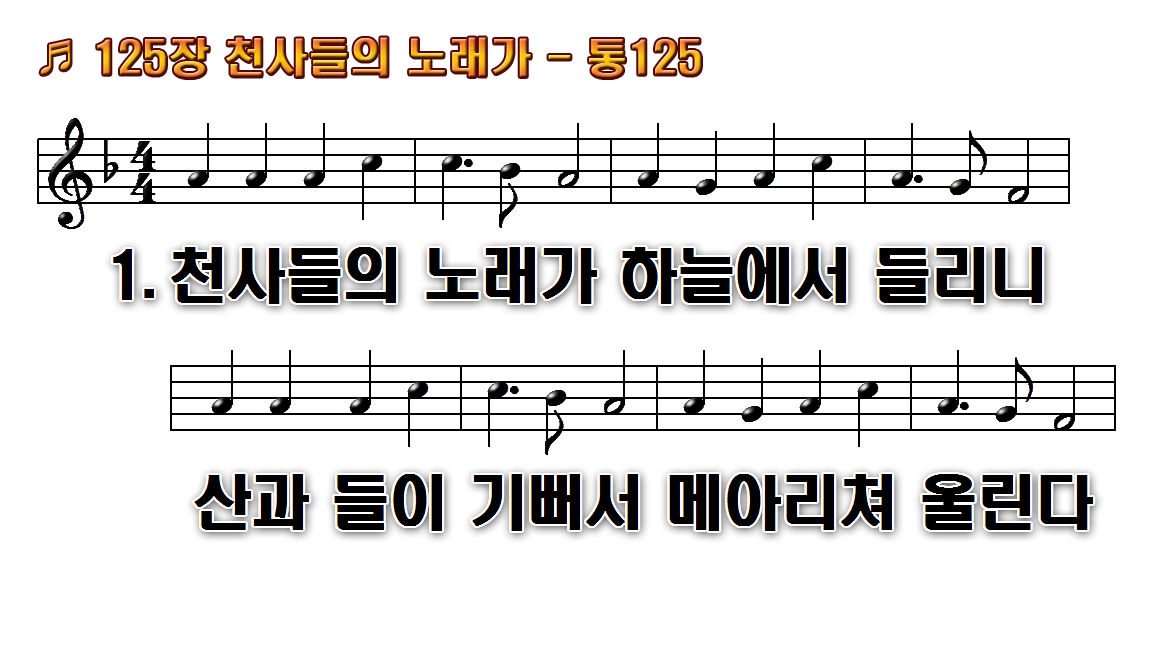 1.천사들의 노래가 하늘에서
2.한밤중에 목자들 양 떼들을
3.베들레헴 달려가 나신 아기
4.구유 안에 누이신 어린 아기
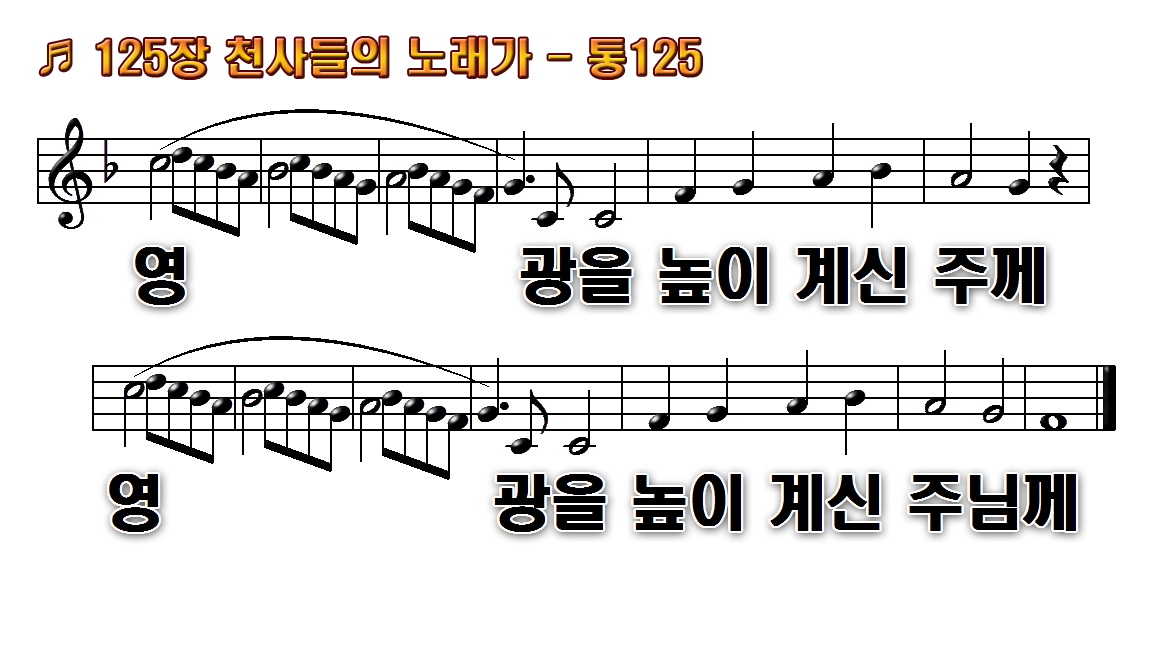 1.천사들의 노래가 하늘에서
2.한밤중에 목자들 양 떼들을
3.베들레헴 달려가 나신 아기
4.구유 안에 누이신 어린 아기
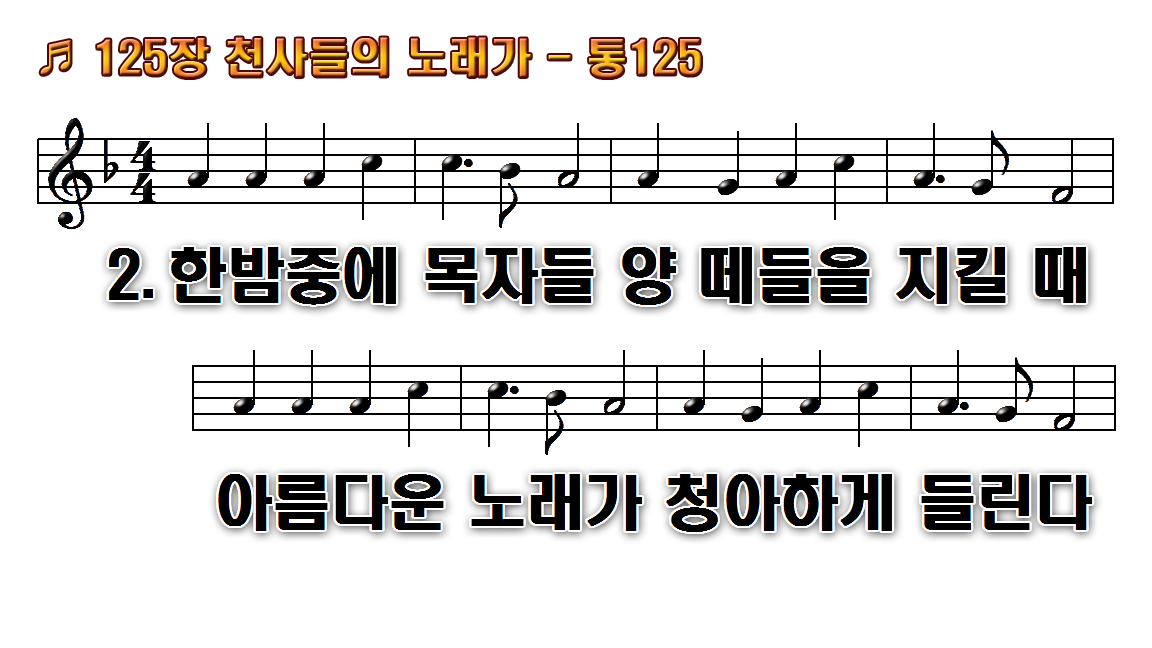 1.천사들의 노래가 하늘에서
2.한밤중에 목자들 양 떼들을
3.베들레헴 달려가 나신 아기
4.구유 안에 누이신 어린 아기
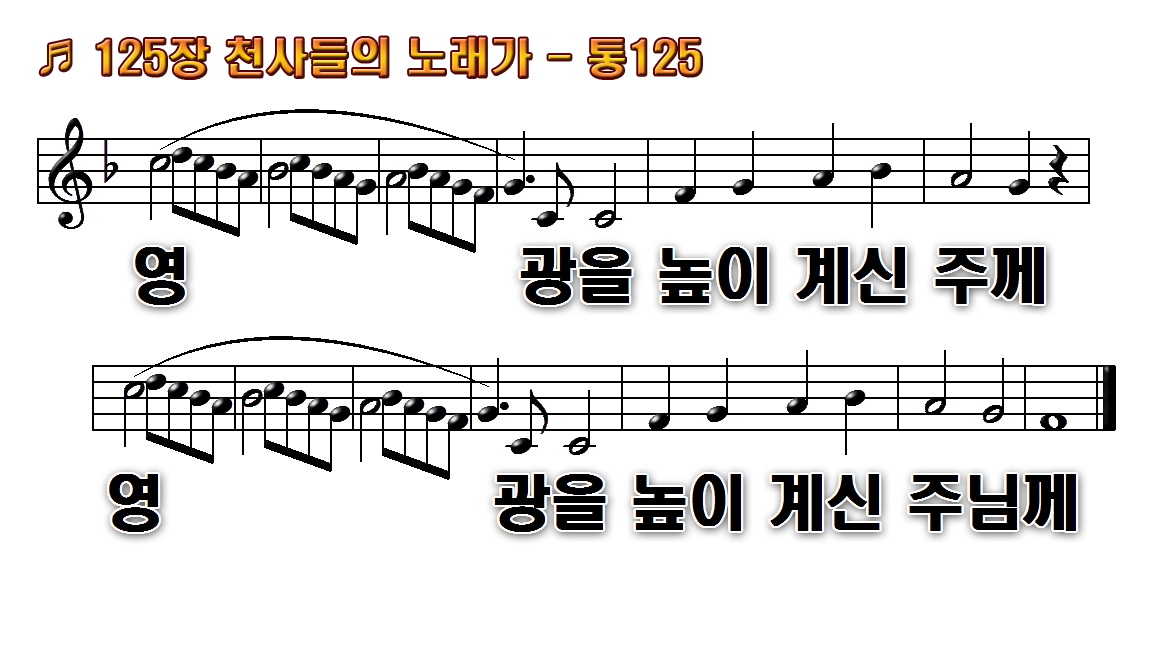 1.천사들의 노래가 하늘에서
2.한밤중에 목자들 양 떼들을
3.베들레헴 달려가 나신 아기
4.구유 안에 누이신 어린 아기
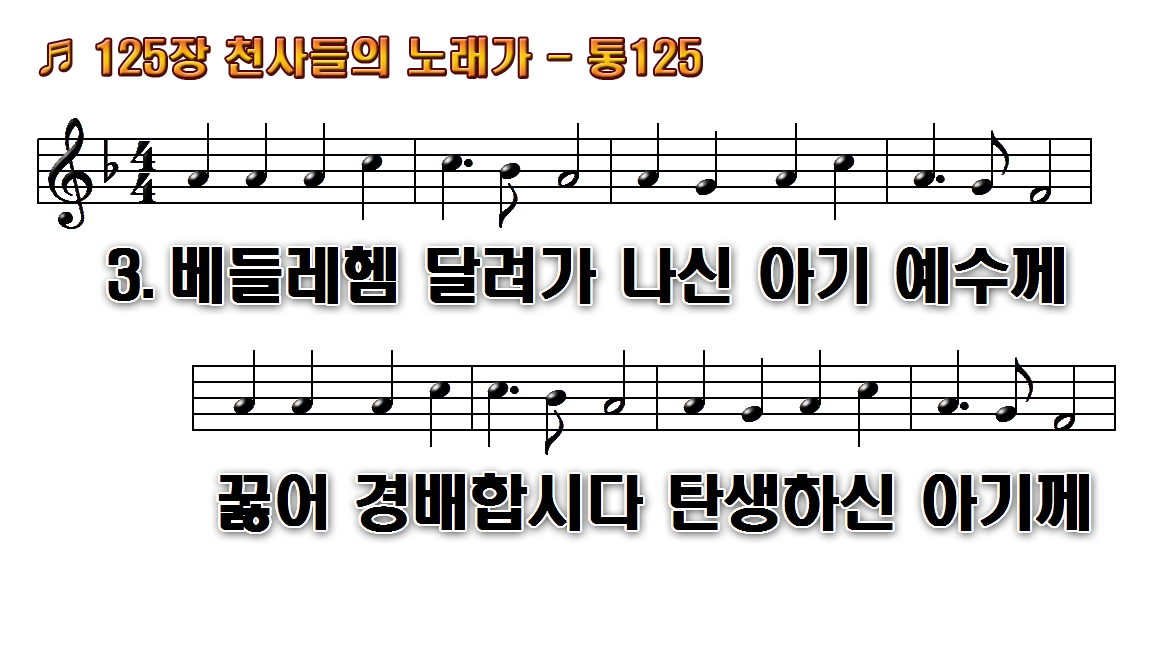 1.천사들의 노래가 하늘에서
2.한밤중에 목자들 양 떼들을
3.베들레헴 달려가 나신 아기
4.구유 안에 누이신 어린 아기
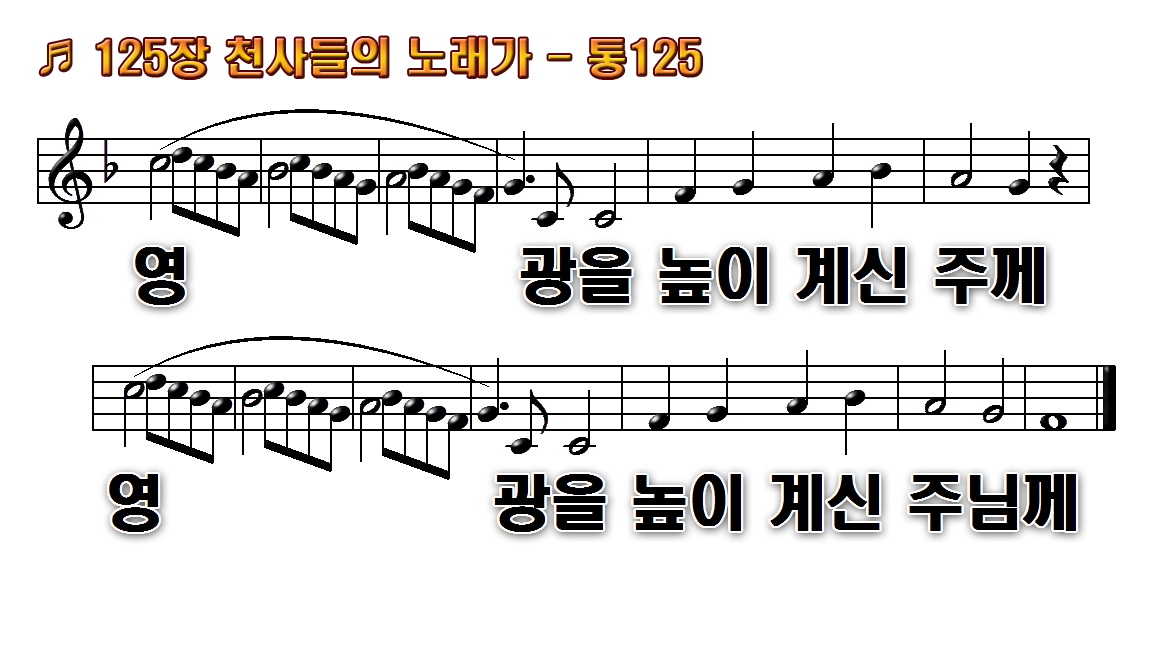 1.천사들의 노래가 하늘에서
2.한밤중에 목자들 양 떼들을
3.베들레헴 달려가 나신 아기
4.구유 안에 누이신 어린 아기
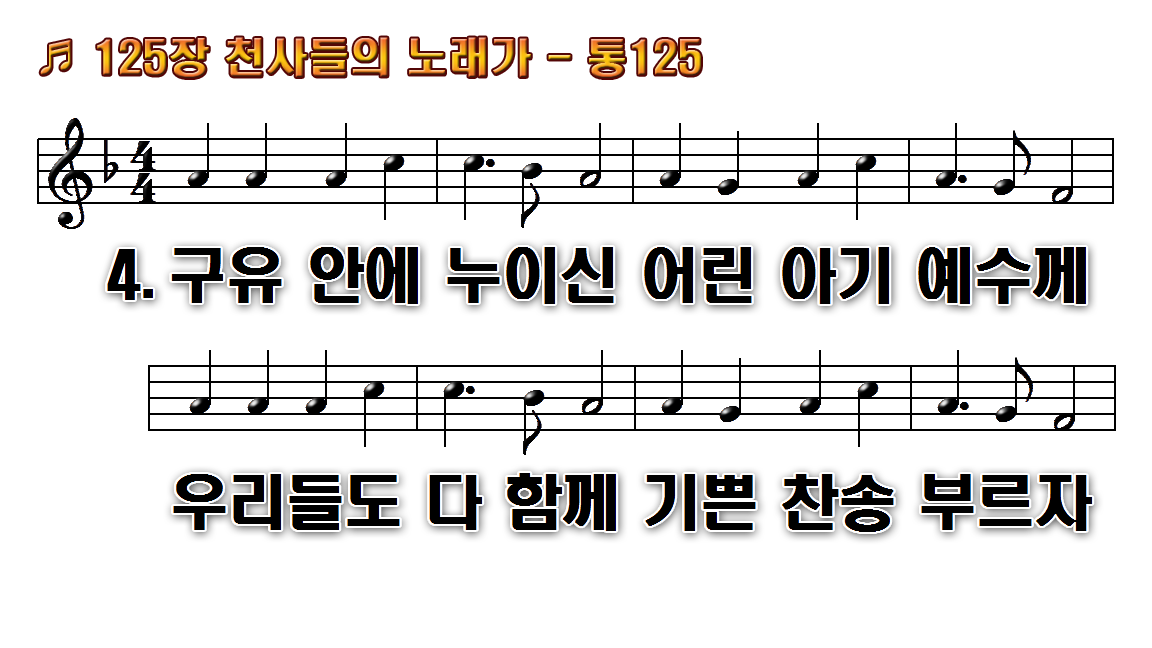 1.천사들의 노래가 하늘에서
2.한밤중에 목자들 양 떼들을
3.베들레헴 달려가 나신 아기
4.구유 안에 누이신 어린 아기
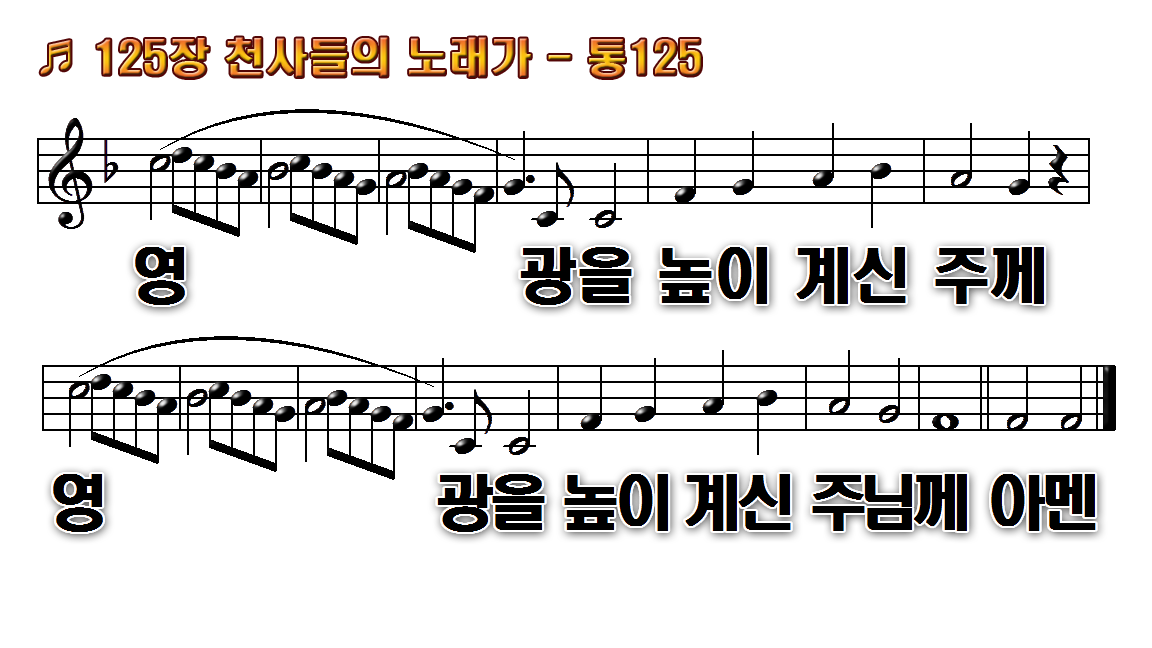 1.천사들의 노래가 하늘에서
2.한밤중에 목자들 양 떼들을
3.베들레헴 달려가 나신 아기
4.구유 안에 누이신 어린 아기
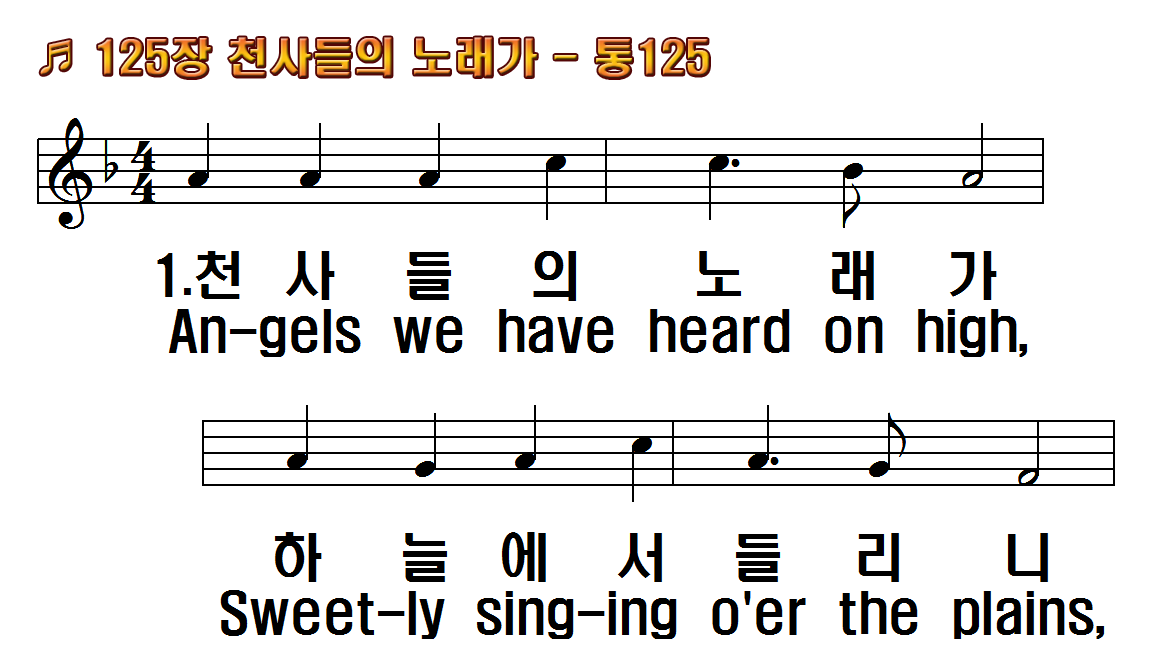 1.천사들의 노래가
2.한 밤중에 목자들
3.베들레헴 달려가
4.구유 안에 누이신
후.영광을 높이 계신 주께
1.Angels we have
2.Shepherds, why this
3.Come to Bethlehem,
4.See within a manger
R.Gloria in excelsis Deo!
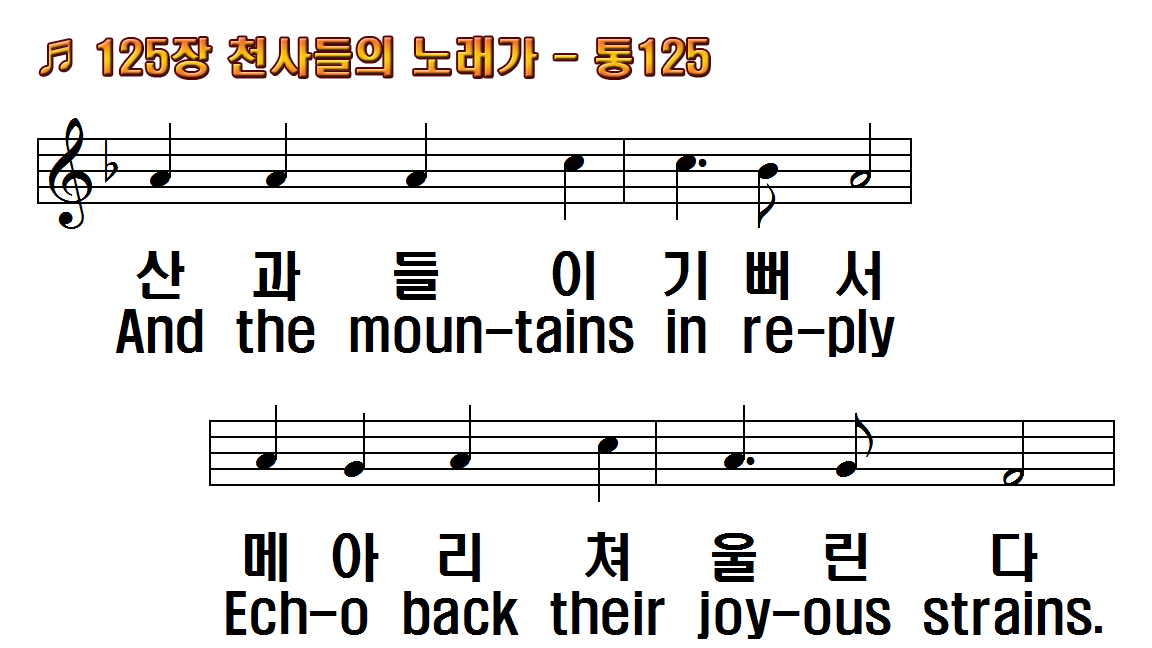 1.천사들의 노래가
2.한 밤중에 목자들
3.베들레헴 달려가
4.구유 안에 누이신
후.영광을 높이 계신 주께
1.Angels we have
2.Shepherds, why this
3.Come to Bethlehem,
4.See within a manger
R.Gloria in excelsis Deo!
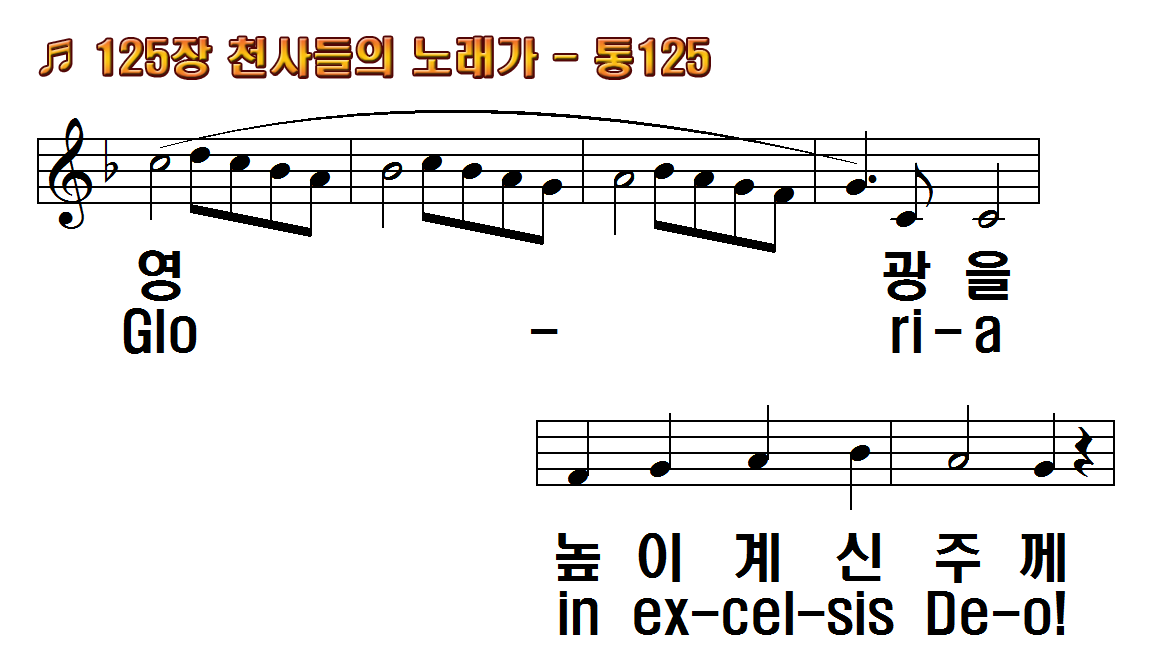 1.천사들의 노래가
2.한 밤중에 목자들
3.베들레헴 달려가
4.구유 안에 누이신
후.영광을 높이 계신 주께
1.Angels we have
2.Shepherds, why this
3.Come to Bethlehem,
4.See within a manger
R.Gloria in excelsis Deo!
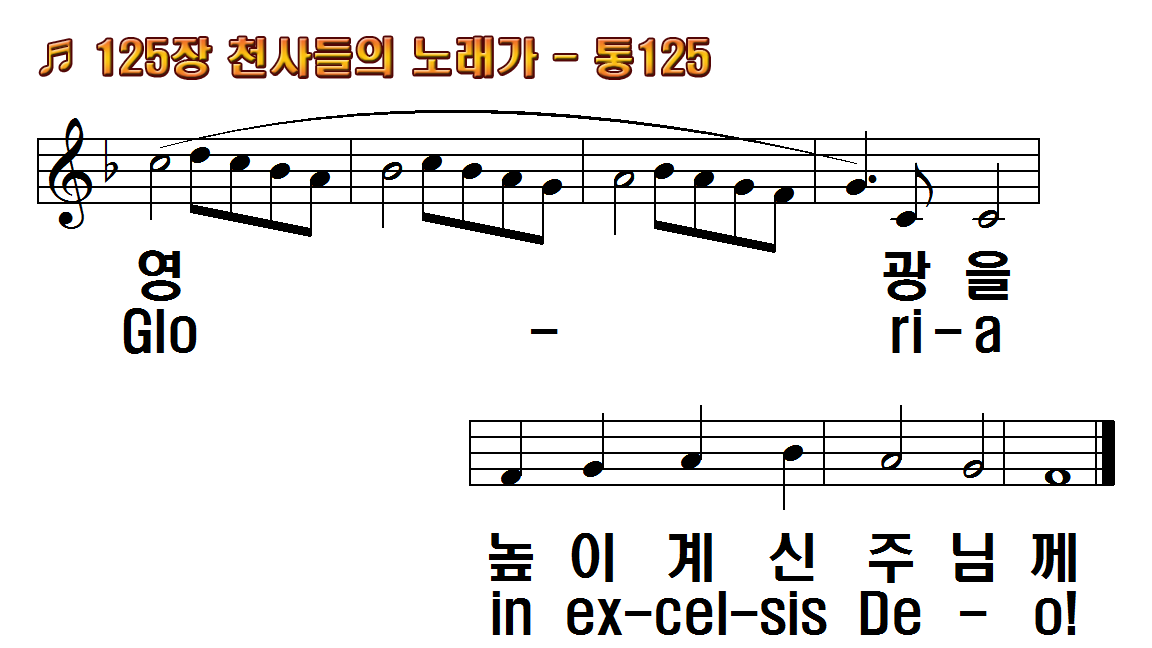 1.천사들의 노래가
2.한 밤중에 목자들
3.베들레헴 달려가
4.구유 안에 누이신
후.영광을 높이 계신 주께
1.Angels we have
2.Shepherds, why this
3.Come to Bethlehem,
4.See within a manger
R.Gloria in excelsis Deo!
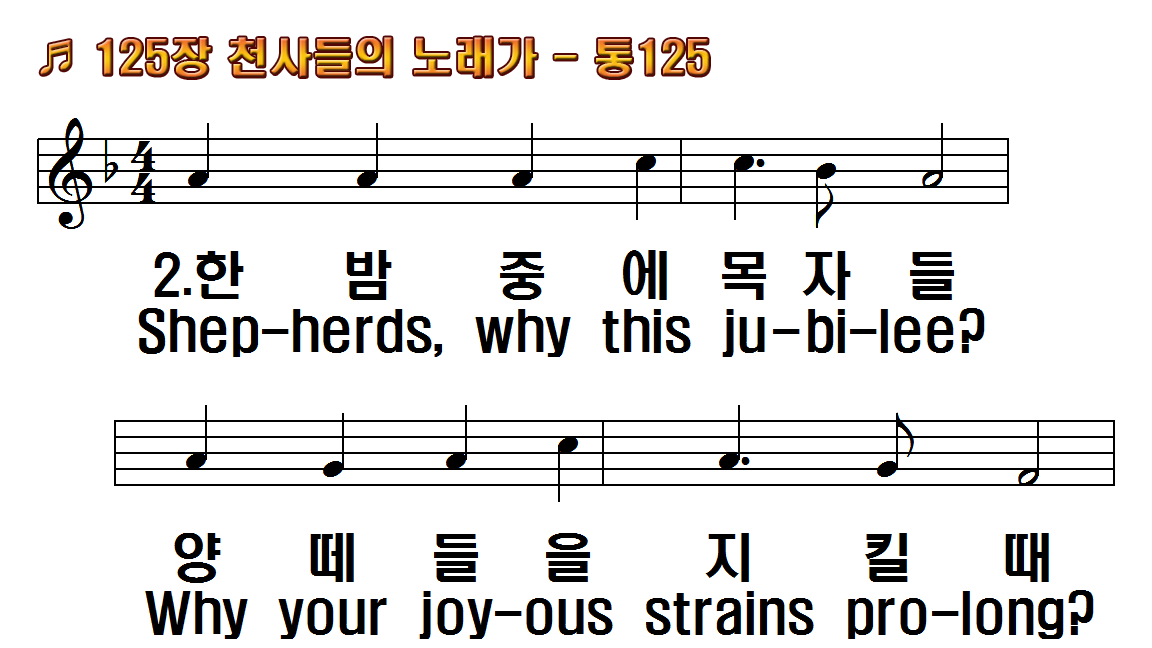 1.천사들의 노래가
2.한 밤중에 목자들
3.베들레헴 달려가
4.구유 안에 누이신
후.영광을 높이 계신 주께
1.Angels we have
2.Shepherds, why this
3.Come to Bethlehem,
4.See within a manger
R.Gloria in excelsis Deo!
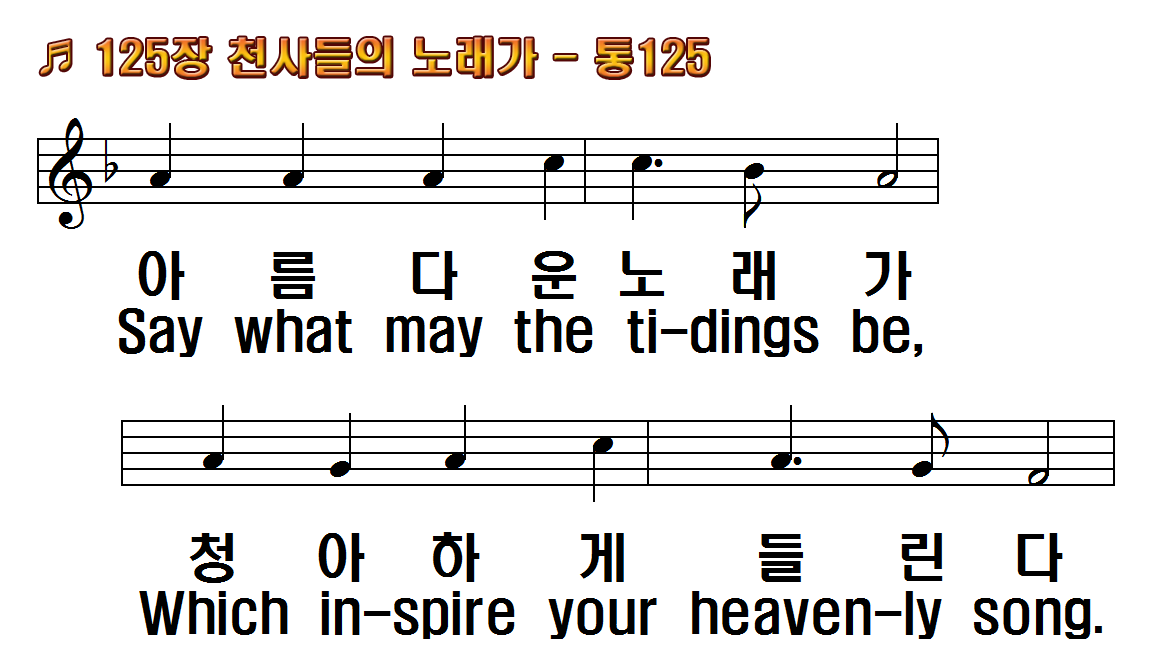 1.천사들의 노래가
2.한 밤중에 목자들
3.베들레헴 달려가
4.구유 안에 누이신
후.영광을 높이 계신 주께
1.Angels we have
2.Shepherds, why this
3.Come to Bethlehem,
4.See within a manger
R.Gloria in excelsis Deo!
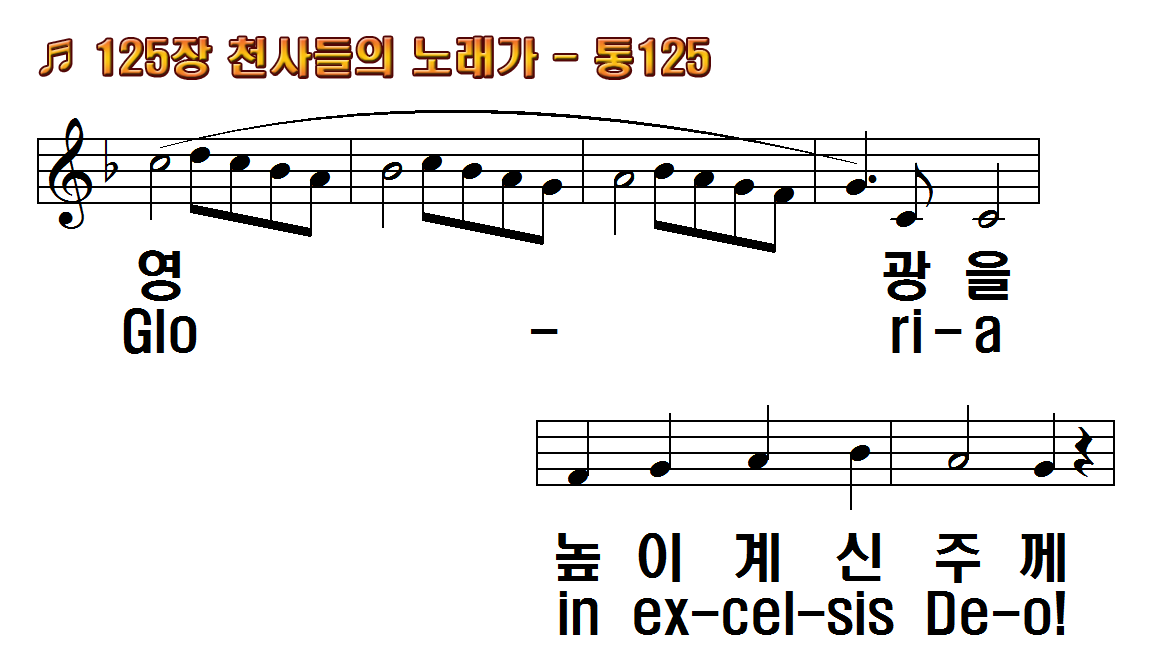 1.천사들의 노래가
2.한 밤중에 목자들
3.베들레헴 달려가
4.구유 안에 누이신
후.영광을 높이 계신 주께
1.Angels we have
2.Shepherds, why this
3.Come to Bethlehem,
4.See within a manger
R.Gloria in excelsis Deo!
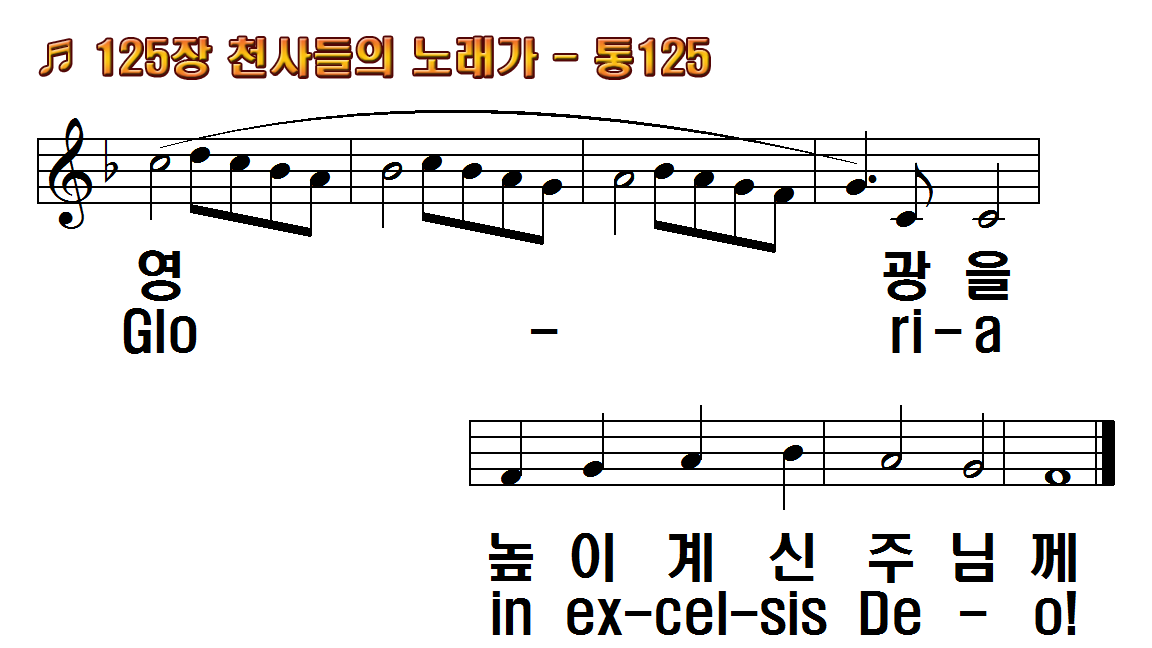 1.천사들의 노래가
2.한 밤중에 목자들
3.베들레헴 달려가
4.구유 안에 누이신
후.영광을 높이 계신 주께
1.Angels we have
2.Shepherds, why this
3.Come to Bethlehem,
4.See within a manger
R.Gloria in excelsis Deo!
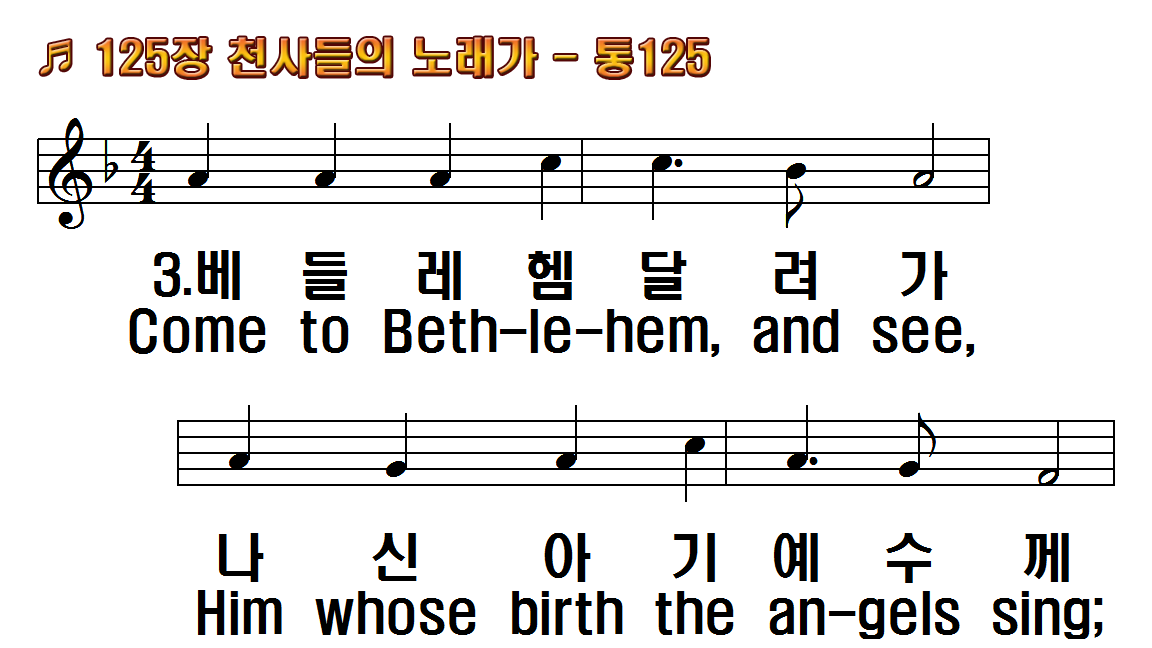 1.천사들의 노래가
2.한 밤중에 목자들
3.베들레헴 달려가
4.구유 안에 누이신
후.영광을 높이 계신 주께
1.Angels we have
2.Shepherds, why this
3.Come to Bethlehem,
4.See within a manger
R.Gloria in excelsis Deo!
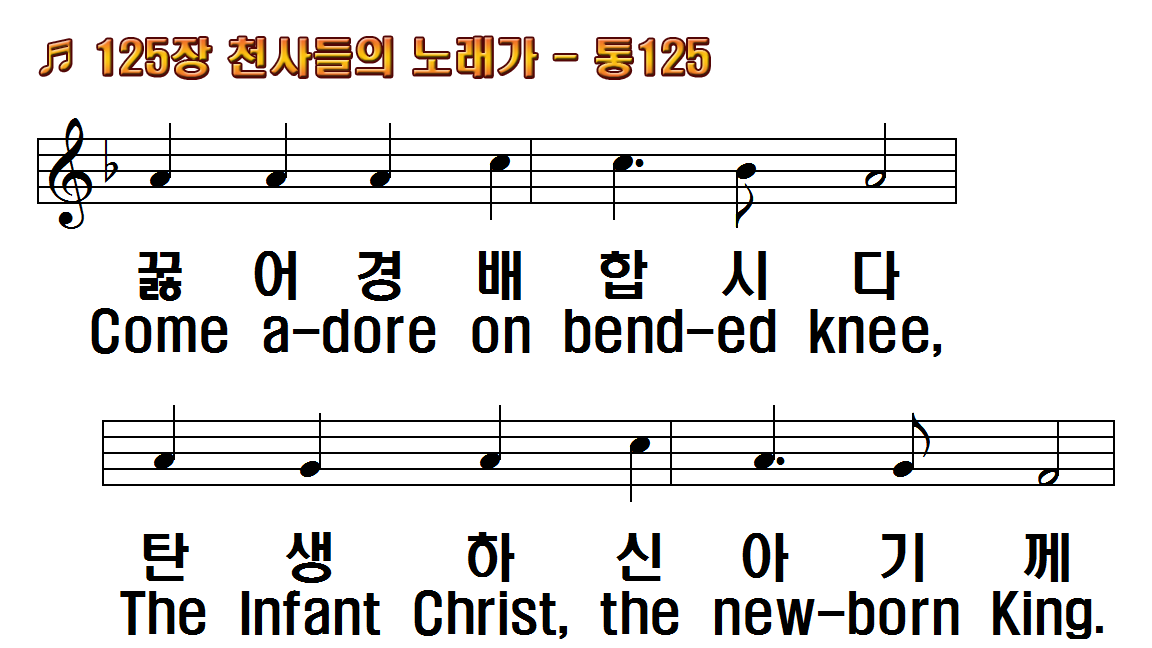 1.천사들의 노래가
2.한 밤중에 목자들
3.베들레헴 달려가
4.구유 안에 누이신
후.영광을 높이 계신 주께
1.Angels we have
2.Shepherds, why this
3.Come to Bethlehem,
4.See within a manger
R.Gloria in excelsis Deo!
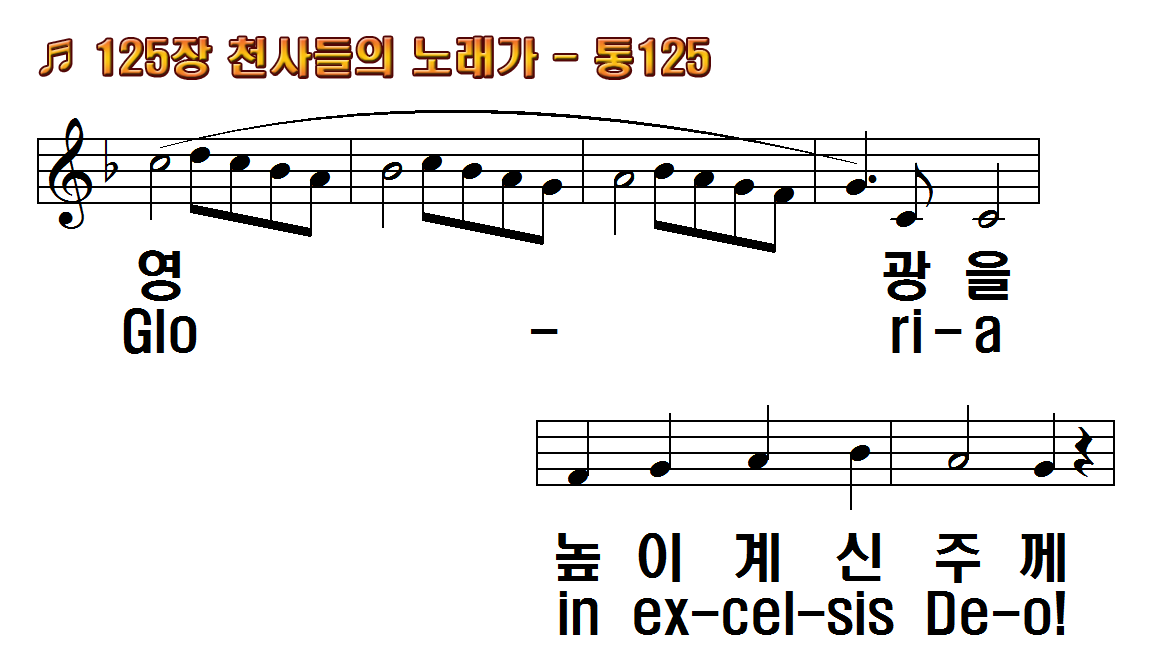 1.천사들의 노래가
2.한 밤중에 목자들
3.베들레헴 달려가
4.구유 안에 누이신
후.영광을 높이 계신 주께
1.Angels we have
2.Shepherds, why this
3.Come to Bethlehem,
4.See within a manger
R.Gloria in excelsis Deo!
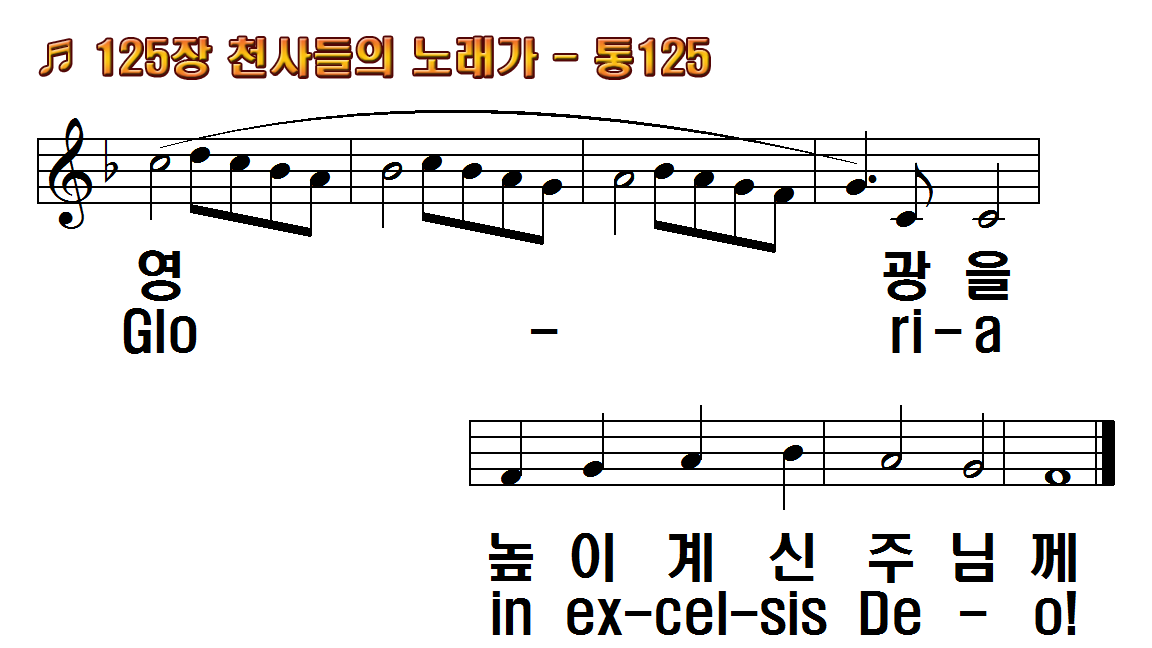 1.천사들의 노래가
2.한 밤중에 목자들
3.베들레헴 달려가
4.구유 안에 누이신
후.영광을 높이 계신 주께
1.Angels we have
2.Shepherds, why this
3.Come to Bethlehem,
4.See within a manger
R.Gloria in excelsis Deo!
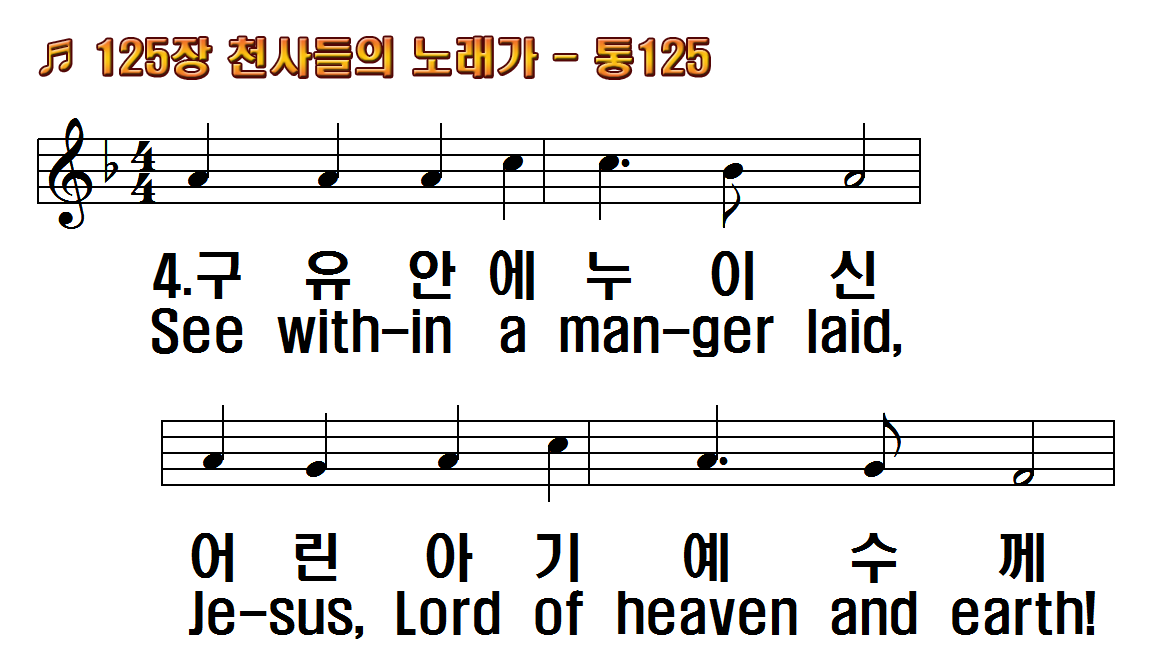 1.천사들의 노래가
2.한 밤중에 목자들
3.베들레헴 달려가
4.구유 안에 누이신
후.영광을 높이 계신 주께
1.Angels we have
2.Shepherds, why this
3.Come to Bethlehem,
4.See within a manger
R.Gloria in excelsis Deo!
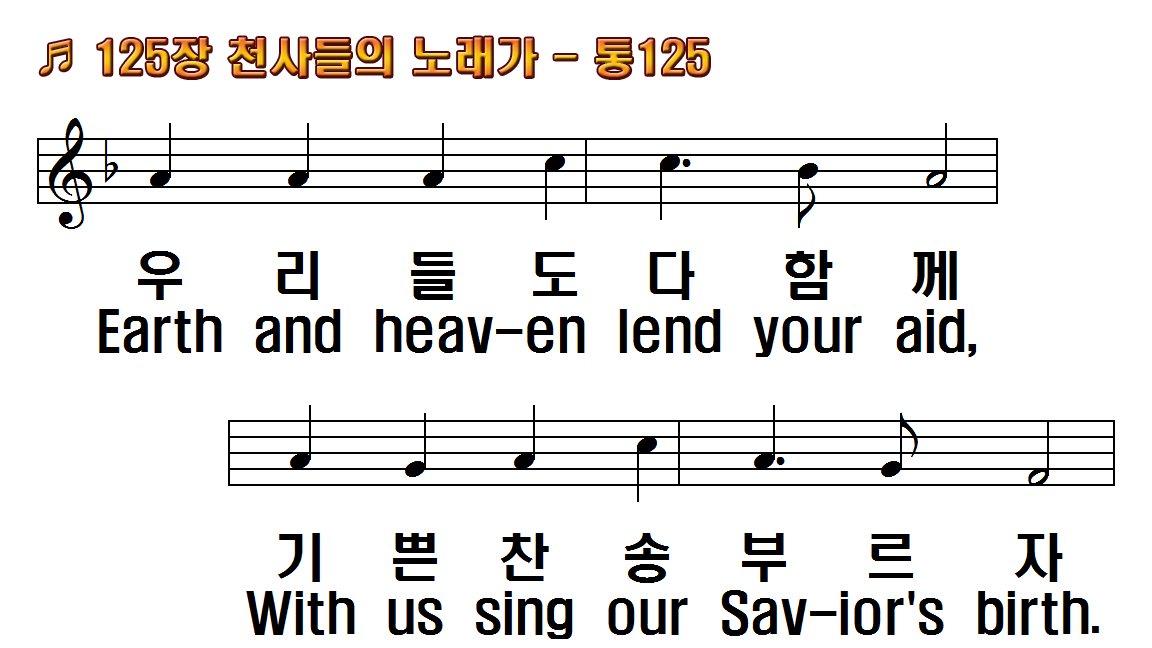 1.천사들의 노래가
2.한 밤중에 목자들
3.베들레헴 달려가
4.구유 안에 누이신
후.영광을 높이 계신 주께
1.Angels we have
2.Shepherds, why this
3.Come to Bethlehem,
4.See within a manger
R.Gloria in excelsis Deo!
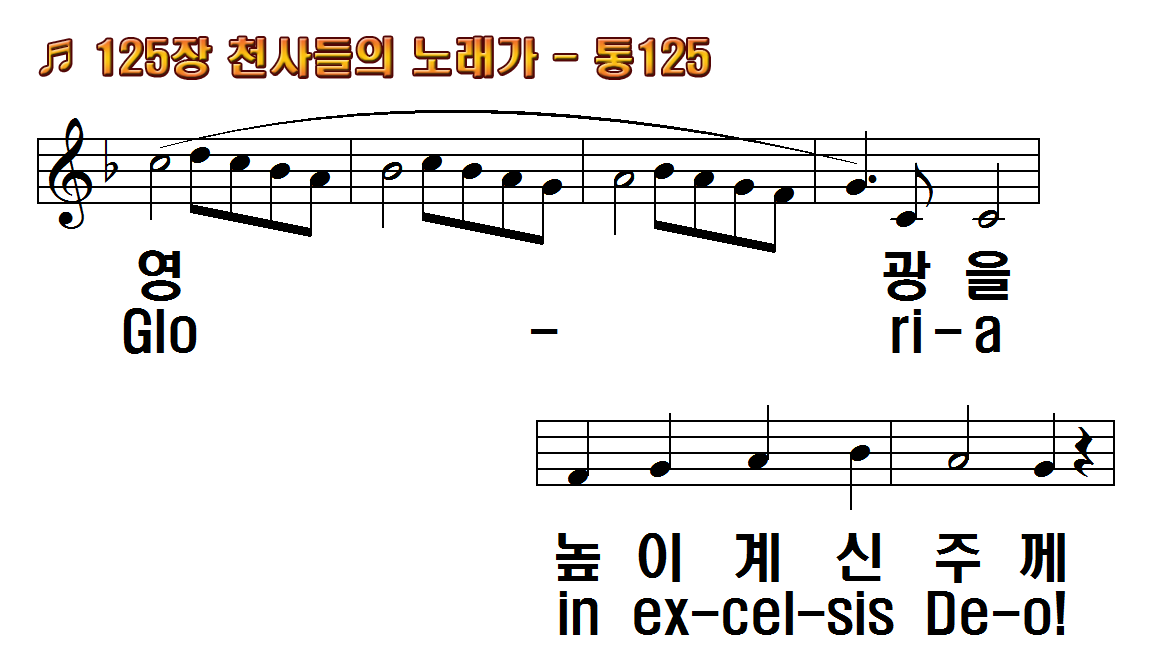 1.천사들의 노래가
2.한 밤중에 목자들
3.베들레헴 달려가
4.구유 안에 누이신
후.영광을 높이 계신 주께
1.Angels we have
2.Shepherds, why this
3.Come to Bethlehem,
4.See within a manger
R.Gloria in excelsis Deo!
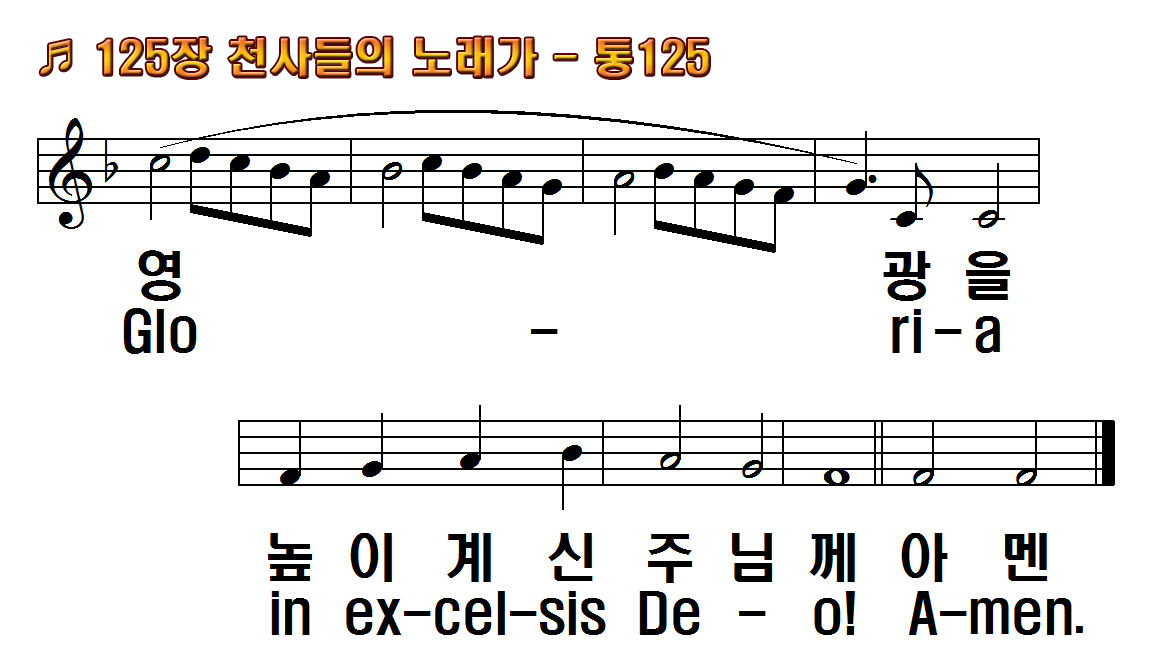 1.천사들의 노래가
2.한 밤중에 목자들
3.베들레헴 달려가
4.구유 안에 누이신
후.영광을 높이 계신 주께
1.Angels we have
2.Shepherds, why this
3.Come to Bethlehem,
4.See within a manger
R.Gloria in excelsis Deo!